СТРАТЕГИЧЕСКИ ПЛАН ЗА РАЗВИТИЕ НА ЗЕМЕДЕЛИЕТО И СЕЛСКИТЕ РАЙОНИ НА РЕПУБЛИКА БЪЛГАРИЯ ЗА ПЕРИОДА 2023-2027 г.
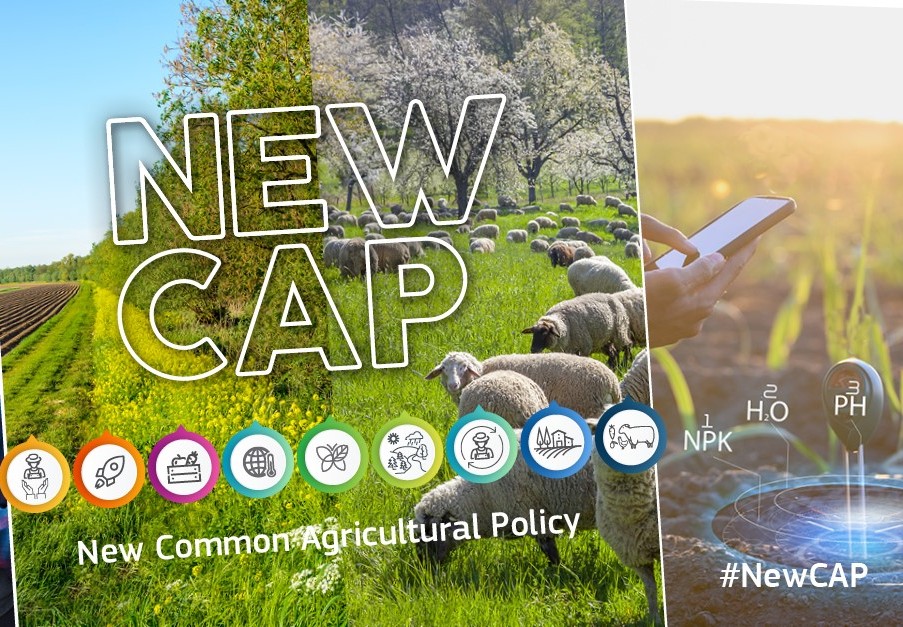 Светлана Боянова
Определения
Обработваема земя означава земя, обработвана за отглеждане на култури, или площ на разположение за отглеждане на култури, но оставена под угар 
Поддържане на обработваема земя“ е извършване на годишна основа на поне една от следните дейности – изораване; дисковане; култивиране; ивични обработки (обработка на почвената повърхност на ивици с различна ширина); мулчиране с остатъците от предходната култура, косене на трева с изнасяне на сено/сенаж.
Земя, оставена под угар е земеделска площ, върху която е извършена най-малко една от следните почвени обработки: изораване, дисковане, листеруване (плоскорезна обработка), култивиране, ивични обработки, мулчиране с остатъците от предходната култура в период от 1 януари до 31 май на годината на кандидатстване ✳︎ и върху която не се произвежда земеделска продукция в периода от 1 януари до 15 юли на година на кандидатстване.

✳︎ чл. 54, ал. 2 от Наредба 3 за директните плащания
Определения
Трайни насаждения означава култури, за които не се прилага сеитбооборот, различни от постоянно затревени площи и постоянни пасища, които заемат земята в продължение на пет или повече години и които дават реколта многократно, включително разсадници и дървесни култури с кратък цикъл на ротация.
Разсадници означава следните площи с млади фиданки на (дървесни) видове, отглеждани на открито за по-късно разсаждане: 
     1. лозови разсадници и разсадници за подложки за присаждане; 
     2. разсадници за овошки и ягодови плодове; 
     3. разсадници за декоративни растения; 
     4. търговски разсадници за горски дървесни видове, без тези за задоволяване нуждите на самото стопанство в рамките на залесени площи; 
     5. горски разсадници, на чиято площ се извършва производство на фиданки от горски дървесни и храстови видове, вписани в националния регистър съгласно условията и реда за регистрация на горски разсадници; 

Плодови насаждения са нови трайни насаждения до встъпването им в плододаване.
Определения
Поддържане на трайни насаждения е извършване на годишна основа на поне една от следните дейности: косене на тревата или поддържане на почвената повърхност в междуредията с подходящи обработки според прилаганите системи (угарна, чимово мулчирна, мулчирна или ливадно зачимяване); подходящи зимни и/или летни резитбени операции, поддържане на добро фитосанитарно състояние на трайните насаждения.
Минимални агротехнически мероприятия представляват съвкупност от технологични операции и дейности, съобразени с биологичните изисквания на вида и сорта, съобразени с района и технологията на отглеждане и включващи: 
а) при отглеждането на зеленчуци: подготовка на площта - основна обработка на почвата и/или фрезоване/брануване, култивиране и/или лехо- и тирообразуване и/или полагане на фолио; сеитба/засаждане; борба с плевели, болести и неприятели: окопаване или третиране с ПРЗ, или окосяване, и/или употреба на хербициди/инсектициди/фунгицид, когато е необходимо; прибиране на продукцията (беритби);
б) при отглеждането на трайни насаждения: зимни и летни резитби; основна 
обработка на почвата; вегетационна обработка на овощни култури - фрезоване, култивиране, зачимяване на междуредията или косене в междуредията; борба с болести и неприятели - хербициди/инсектициди/фунгициди, когато е необходимо; подхранване с торове, когато е необходимо; прибиране на продукцията (беритби).
Определения
Дървесни култури с кратък цикъл на ротация означава площи, засадени с многогодишни култури, чиито корени или дънери остават в почвата след прибиране на реколтата, като през следващия сезон се появяват нови издънки от следните видове:
      1. Тополи (Populus ssp.) – Черна топола (Populus nigra); Бяла топола (Populus alba); Трепетлика (Populus tremula) – максимален цикъл на реколтиране – 6 години. 
      2. Върби (Salix spp.) – Бяла върба (S. alba); Тритичинкова върба (S. triandra); Трошлива върба (S. fragilis); Ракита (S. purpurea); Ива (S. caprea) – максимален цикъл на реколтиране – 6 години. 
      3. Черна елша (Alnus glutinosa) – максимален цикъл на реколтиране - 20 години. 
      4. Сребролистна липа (Tilia tomentosa) – максимален цикъл на реколтиране - 20 години. 
      5. Полски бряст (Ulmus minor) – максимален цикъл на реколтиране - 20 години. 
      6. Леска (Corylus avellana) – максимален цикъл на реколтиране - 20 години. 
      7. Източен чинар (Platanus orientalis) –максимален цикъл на реколтиране - 20 години. 
      8. Черница (Morus spp.) – максимален цикъл на реколтиране - 20 години. 

За видовете дървесни култури с кратък цикъл на ротация, които са с максимален цикъл на прибиране на реколтата по-дълъг от 8 години, се изисква минимална гъстота от 6000 бр./ха и за растения с цикъл на прибиране на реколтата по кратък от 8 години е 8000 бр./ха.
Определения
Хектар, отговарящ на условията за подпомагане
Площите, които са на разположение на земеделския стопанин и които включват:
Всякакъв вид земеделска площ в стопанството, която по време на годината, за която се иска подпомагане, се използва  за селскостопанска дейност.
Земеделска площ заета с особености на ландшафта, подлежащи на запазване по ДЗЕС 8
Земеделска площ, ползвана за постигането на минималния дял обработваема земя, предназначена за непроизводствени площи и обекти, включително земя, оставена под угар, съгласно стандарт за ДЗЕС 8.
Допустимият хектар може да включва неземеделски площи и характеристики, включени в общата площ на земеделския парцел като каменни стени, канавки, полски пътища за достъп. Максималният брой широколистни и иглолистни неовощни видове дървета на допустим хектар не надвишават 100.
Определения
Не са земеделски площи и не подлежат на подпомагане:
1. необработваемите площи, непригодни за извършване на земеделска дейност – захрастени територии, дерета, оврази, полски пътища, с изключение на тези по чл. 53, ал. 3, прокари и просеки;
2. териториите, заети от гори;
3. урбанизираните територии – градски структури, застроени площи извън населените места, гробищни паркове, други инженерно-технически съоръжения (соларни паркове, паркинги, производствени площадки и др.) и зони за спорт и отдих (писти, паркове, стадиони, хиподруми, голф игрища и др.);
4. водните обекти и прилежащите им площи – реки и речни корита, езера, язовири, блата, канали, рибарници и др.;
5. нарушените терени – кариери, открити рудници и табани, сметища и хвостохранилища;
6. транспортната инфраструктура и прилежащите към нея територии – пътища с трайна настилка, железопътни линии, летища и др.;
7. голи и ерозирали терени – заети от пясъци, чакъл и голи скали;
8. площи с нормативни ограничения за извършване на земеделска дейност – резервати, военни обекти и др.
Определения
Трайно неподходящи за подпомагане са земеделските площи или части от тях, заети от:
1. компактно разположена дървесна и храстовидна растителност с единична площ над 100 кв. м;
2. компактно разположена нежелана плевелна и рудерална растителност – папратовидна (Polypodiopsida), чемерика (Veratrum spp.), айлант (Ailanthus altissima), къпина (Rubus spp.), клек (Pinus mugo), хвойна (Juniperus spp.), аморфа (Amorpha fruticosa), драка (Paliurus), паламида (Cirsium arvense), магарешки бодил (Carduus nutans, C. thoermeri), тревист бъз (Sambucus ebulus), бодлива метличина (Centaurea calcitrapa), ветрогон (Eryngium campestre), алпийски лапад (Rumex alpinus), с единична площ над 100 кв. м;
3. дървесни култури с кратък цикъл на ротация, които не са посочени в т. 6 на § 1 на допълнителната разпоредба; 
4. сгради и съоръжения, независимо от техния размер, както и скали, скални участъци, ерозирали или оголени терени с единична площ над 100 кв. м.
Определения
Временно неподходящи за подпомагане са земеделските площи или части от тях, за които в календарната година се установи, че:
1. са изоставени – земеделски площи без наличие на земеделска дейност;
2. са опожарени, освен когато:
а) е извършено по фитосанитарни причини, което е доказано с документ, издаден от БАБХ, след предварително уведомление на ДФЗ;
б) е доказано от орган за пожарната и аварийната безопасност, че източникът на пожара е извън заявения за подпомагане парцел или пожарът е възникнал от действието на природно явление (мълния или топлинно самозапалване);
в) когато в административно или съдебно производство е установен извършител на палежа – трето лице;
3. са наводнени в продължение на 30 или повече дни за обработваемите земи и 90 дни за трайни насаждения и постоянно затревени площи, поради което се считат за неподходящи за производство на селскостопанска продукция.
Определения
Земеделските земи, включени в заявлението за подпомагане, трябва към 31 май на съответната календарна година да са на разположение на земеделските стопани, което се удостоверява с правно основание за ползване, регистрирано по реда на Закона за собствеността и ползването на земеделските земи.

Площта, за която могат да се отпускат плащания, трябва да отговаря на определението за допустим хектар през цялата календарна година, освен в случай на непреодолима сила или извънредни обстоятелства.
Определения
Активен земеделски стопанин е физическо или юридическо лице, което е земеделски стопанин, вписан е в националния регистър на земеделските стопани (Наредба 3), не извършва нито една от дейностите в негативния списък и отговаря на следните условия:
1. основната дейност на юридическото лице - търговец или на едноличния търговец, съгласно Кода на икономическата му дейност, определен в Търговския регистър, удостоверен от Националния статистически институт, е упражняване на селскостопанска дейност, или

2. предметът на дейност, основната икономическа дейност или упражняваната дейност на юридическото лице, което не е търговец и физическото лице съгласно регистър БУЛСТАТ, удостоверени от Националния статистически институт, е упражняване на селскостопанска дейност, или

3. лицето може да докаже, че:
аа) доходите му от селскостопанска дейност съставляват най-малко една трета от общия приход на предприятието, или
бб) годишният размер на директните плащания е минимум 5 на сто от общите приходи, получени от неселскостопански дейности през най-близката данъчна година, за което са налични такива доказателства.
Определения
За неактивни земеделски стопани се смятат физически или юридически лица, които:
• администрират летища
• експлоатират водни съоръжения
• администрират зони за спорт и отдих
• предоставят железопътни услуги
• предоставят услуги в областта на недвижимите имоти
• са държавни или общински администрации или техни поделения

Земеделските стопани се считат за активни земеделски стопани, ако през предходната година са получили директни плащания в размер, който не надвишава левовата равностойност на 5000 евро.
Екологична условност - Стандарти за добро земеделско и екологично състояние (ДЗЕС)
Предварителни условия - ДЗЕС
ДЗЕС 4
Забранява се използването на минерални и органични торове, както и препарати за растителна защита в буферните ивици:
с ширина минимум 5 метра на равнинни площи, по протежение на повърхностни водни обекти (реки, потоци, канали, езера, язовири, море), с изключение на оризовите клетки;
 с ширина минимум 10 метра на равнинни площи при торене с течна фракция на оборския тор;
с ширина минимум 10 метра при торене на площи при наклонени терени;
с ширина минимум 50 метра при площи с остър наклон.
не се тори в буферните ивици с различните видове тор при терени с наклон по-голям от 10%. 
Буферните ивици да отговарят на следните критерии:
Минималната ширина на буферните ленти е определена на 5 метра, при равнинни терени и повече - 10 и 50 метра при наклони;
Буферните ивици по протежение на водните басейни трябва да имат растителна покривка или остатъци от нея през цялата година, съставена от тревисти, храстови или дървесни видове.
Предварителни условия - ДЗЕС
ДЗЕС 5 
За ограничаване на ерозията на площи с наклон ≥ от 10% и на такива застрашени от ерозия се прилага: 

За обработваеми земи, всички почвообработващи операции се извършват напречно на склона или по хоризонталите на терена/контурна обработка/. 


За трайни насаждения отглеждани на наклон върху застрашени от ерозия почви, обработката на почвата се извършва напречно на склона или по хоризонталите, или се извършва едно от следните противоерозионни действия: терасиране, оформяне на буферни противоерозионни ивици.

Не се извършват механизирани дейности за обработка на почвата върху наводнени или преовлажнени почви в цялото стопанство.
Предварителни условия – ДЗЕС - зеленчуци
ДЗЕС 6
В земеделското стопанство с уникален идентификационен номер е задължително върху минимум 80% от цялата обработваема площ на стопанството✳︎ да се поддържа минимална почвена покривка през чувствителния период /01 юни до 31 октомври/.

В земеделското стопанство, при площи с наклон ≥10 %, през периода от 01 ноември до 15 февруари е задължително върху минимум 80% от цялата обработваема площ на стопанството да се поддържа минимална почвена покривка. Изискването за минимална почвена покривка в периода 01 ноември до 15 февруари не се прилага за бенефициери, които осигуряват последваща култура в рамките на 2 седмици след премахването на предходната растителна покривка.
За поддържането на минимална почвена покривка може да се прилагат следните практики:
оставяне на презимуващи или фуражни култури;
оставяне на растителните остатъци от предходната култура, включително стърнища, самозасети площи от предходната култура;
засяване на покривни култури или мулчиране.

✳︎  ДЗЕС 6 ще се прилага на ниво заявен за подпомагане парцел на даден земеделски стопанин (земеделски парцел - е поземлена единица с минимален размер от 0,1 ха, включваща земеделска площ, заета от една култура обработваема земя или трайни насаждения, или от постоянно затревена площ или неземеделски площи, които отговарят на критериите за допустимост за получаване на подпомагане).
Предварителни условия – ДЗЕС - зеленчуци
ДЗЕС 6

На земеделския парцел с наклон от над 10% и при отглеждане на картофи условието да има минималната почвена покривка в периода от 01 ноември до 15 февруари може да се изпълни, като се засеят подходящи покривни култури от: житни видове, бобови, широколистни видове от различни семейства, самостоятелно или в комбинация помежду си. Водещо е да има правилен избор на покривните растителни видове, които да са съобразени с района, влажност, студоустойчивост, тип почва, заплевеляване и др. Поддържането на минимална покривка може да стане и чрез оставяне максимално дълго на наличните растителни остатъци, покриване на почвата с мулч, оставяне на самозасети видове, които осигуряват почвено покритие и изпълняват в контекста на стандарта противоерозионна и защитна роля.
Предварителни условия – ДЗЕС – трайни насаждения
ДЗЕС 6
При трайните насаждения, за осигуряване на минимална почвена покривка върху минимум 50% от площта на стопанството, се извършва укрепване на междуредията чрез затревяване или засяване с покривни култури.

ДЗЕС 6 дава минималните изисквания за задължително изпълнение, но не ограничава земеделските стопани да предприемат и по-добри обработващи практики по избрани еко схеми. Целта на 50%-ното затревяване при трайни насаждения, разположени на наклонени терени, се отнася за есенно-зимния период за избягване на водна ерозия и изнасянето на хранителните вещества от почвата. 
Земеделският стопанин избира дали да засее билки или други тревни смески, които да привличат опрашители и да способстват за по-добър добив от овощните насаждения. Няма ограничение в каква степен земеделските стопани ще надградят задължителните изисквания за опазване на земята, в т.ч. да засеят култури в междуредията за подобряване на почвения слой. В райони с висок риск от ерозия е възможно и целогодишно да се оставя растително покритие в междуредията. За да се запазят хранителните вещества за новозасадени плодни фиданки обаче, не се препоръчва плътно затревяване на междуредията.
Предварителни условия – ДЗЕС - зеленчуци
ДЗЕС 7
На обработваема земя с площ над 10 ха, земеделският стопанин осигурява ежегодно смяна на отглежданата култура /ротация/ на ниво парцел върху минимум 35% от обработваемата земя в стопанството си. Отглеждането на втора или междинна култура на съответния парцел се счита за извършена ротация. Засяването на втората култура се извършва най-малко 14 дни след прибирането на основната. Продължителността на периода за отглеждане на втората култура и нейното реколтиране зависят от избраният й вид.

След третата година, земеделският стопанин е длъжен да гарантира, че всички парцели от обработваемата земя от стопанството са били обект на ротация по отношение на основната култура на отглеждане. 

Вторична/допълнителна култура означава земеделска култура с различен от основната култура вид и засадена/засята на един и същи парцел през съответната година. Вторична култура се счита за ротация, ако е засята/засадена непосредствено след прибирането на основната култура и е налична на парцела до подготовката на почвата за сеитба на следващата основна култура. 

Счита се, че земеделските стопани, сертифицирани за биологично производство, отговарят на изискванията на този стандарт.

Горните правила не се отнасят за площи, заети с оризови клетки, многогодишни култури, треви и други тревни фуражи и угари.
Предварителни условия - ДЗЕС
ДЗЕС 7
Прилагането на ДЗЕС 7 „Сеитбооборот върху обработваема земя, с изключение на култури, отглеждани под вода“, съгласно Регламент за изпълнение № 2022/1317 за предоставяне на временни и краткосрочни дерогации от Регламент (ЕС) 2021/2115 относно правилата за прилагане на ДЗЕС 7 и ДЗЕС 8, съгласно национално решение N 26.09.2022 г. и нотификация в ISAMM CM 26.09.2022 г. ще се прилага от 2024 г. 

За целите на ротацията, референтната година ще бъде 2023 г.
Предварителни условия - ДЗЕС
ДЗЕС 8 - зеленчуци
Минимален дял от най-малко 4% от обработваемата земя на равнище земеделско стопанство, предназначена за непроизводствени площи и обекти (характеристики на ландшафта), включително земя, оставена под угар;

Когато земеделски стопанин се ангажира да отдели най-малко 7% от обработваемата си земя за непроизводствени площи или обекти, (характеристики на ландшафта), включително земя, оставена под угар, в рамките на подобрена екосхема, делът, с който се покрива спазването на настоящия стандарт за ДЗЕС, се ограничава до 3%;

Минимален дял от най-малко 7% от обработваемата земя на равнище земеделско стопанство, ако това включва също междинни култури или култури, които обогатяват почвата с азот✳︎, отглеждани без използването на продукти за растителна защита, от които 3% са земя, оставена под угар, или непроизводствени обекти (характеристики на ландшафта). Държавите членки следва да използват тегловен коефициент 0,3 за междинните култури.

✳︎ азотфиксиращите култури ще се изчисляват с тегловен коефициент 1.
Предварителни условия - ДЗЕС
ДЗЕС 8-продължение
Елементи на ландшафта:

Синори (полски граници) с широчина между 1 и 15 м, върху които не се произвежда земеделска продукция, Коефициент за преобразуване за 1 линеен метър – 6 и тегловен коефициент от 1,5 
Живи плетове или обрасли с дървесна растителност ивици с широчина от 1 до 15 м, Коефициент за преобразуване за 1 м2 – 6 и тегловен коефициент - 1. 
Отделни дървета с корона, с диаметър не по-малък от 4 м. Коефициент за преобразуване за 1 м2 – 20 и тегловен коефициент - 1,5
Дървета в редица с корона, с диаметър не по-малък от 4 м, а разстоянието между короните не надхвърля 5 м. Коефициент за преобразуване за 1 линеен метър – 6 и тегловен коефициент – 1,5
Дървета в група (полигонен елемент), като дърветата са свързани от застъпващи се корони и полски горички, като максималната площ и в двата случая е 0,3 хa и тегловен коефициент – 1,5
Предварителни условия - ДЗЕС
ДЗЕС 8-продължение
Буферни ивици - Буферни ивици са площи с широчина от 1 до 10/15 м, разположени върху обработваема земя или в съседство с обработваема земя по протежението на водни течения. Върху буферните ивици не се произвежда земеделска продукция, но може да се извършва паша или коситба. Коефициент на преобразуване - 6 и тегловен коефициент – 1,5
Ивици хектари, отговарящи на условията за подпомагане, по краищата на гори (за 1 m2) -без производство и коефициент за преобразуване – 6 и тегловен коефициент -1,5 
Тераси са почвозащитни формирования върху наклонени земеделски площи. Коефициент за преобразуване - 6 и тегловен коефициент - 1,5 

Непроизводствена площ: земя, оставена под угар (на 1 m2). Поддържана под угар е площ, на която през годината не се допуска производство на земеделска продукция и е с тегловен коефициент 1.
Предварителни условия - ДЗЕС
ДЗЕС 8 – зеленчуци и трайни насаждения
Задължително е да се запазват и поддържат съществуващите характеристики на ландшафта чрез: 
забрана за изрязване на жив плет и дървета по време на размножаването и отглеждането на птици (от 1 март до 31 юли);
запазват се полски граници (синори) в блока на земеделското стопанство и/или земеделския парцел; 
запазват се съществуващите трайни тераси в блока на земеделското стопанство и/или земеделския парцел;
Предварителни условия - ДЗЕС
ДЗЕС 8 – дерогация за 2023
Да приложат дерогацията единствено за „площи под угар“ (без дерогацията да се отнася за другите видове непроизводствени елементи - характеристики на ландшафта), като площите не трябва да са били заявявани като угар за 2022 г.

Площите, освободени вследствие на дерогацията, не трябва да бъдат използвани за отглеждане на царевица, соя и дървесни видове с кратък цикъл на ротация.
Интервенции ДИРЕКТНИ ПЛАЩАНИЯ – планирана ставка
Интервенции ДИРЕКТНИ ПЛАЩАНИЯ – планирана ставка
Таван на директните плащания
С цел по-балансирано разпределение на подкрепата и насочване на подпомагането, съобразно приоритизираните потребности в СП е определена горна граница на размера на основното подпомагане на доходите за устойчивост, което се отпуска на земеделски стопанин за дадена календарна година. Намалението е със 100 % сумата, надвишаваща 100 000 евро на основното подпомагане на доходите за устойчивост.
Преди да се приложи намалението на плащанията от размера на директните плащания, които се отпускат на земеделски стопанин за дадена календарна година ще бъдат приспаднати заплатите, свързани със селскостопанската дейност, които са действително изплатени и декларирани от земеделския стопанин, включително вноските за осигуряване.  
Разходите за трудови възнаграждения, включително вноските за осигуряване ще се отчитат за всички работници, които са заети в стопанството, назначени по код на икономическата дейност в областта на селското стопанство, съгласно Класификатора на икономическите дейности в България.  
Преди налагането на таван на плащания ще бъдат приспаднати разходите за заплати и осигуровки за едно заето лице (за всеки индивидуално), в размер на не повече от 2,5 пъти средната брутна месечна заплата, за икономическа дейност – „Селско, горско и рибно стопанство“ – определена от НСИ за годината на подаване на заявлението за подпомагане.
Интервенции ДИРЕКТНИ ПЛАЩАНИЯ 
Допълнително преразпределително подпомагане
Допустими бенефициенти за получаване на подпомагане по интервенцията „Допълнително преразпределително подпомагане на доходите за устойчивост“ са земеделските стопани, които имат право на плащане по интервенцията „Основно подпомагане на доходи за устойчивост“, което е основната схема за подпомагане на доходите с директни плащания. 

Подпомагането се отпуска за първите 30 хектара, отговарящи на изискванията за допустимост по интервенцията „Основно подпомагане на доходи за устойчивост“, за стопанства с максимален размер до 600 хектара.
Интервенции ДИРЕКТНИ ПЛАЩАНИЯ 
Допълнително подпомагане за млади земеделски стопани
лице, което към момента на подаване на заявлението за подпомагане е на възраст не повече от 40 навършени години (включително)
ръководител на земеделско стопанство, който изпълнява следните условия: физическо лице, собственик на предприятието на ЕТ или едноличен собственик на капитала на ЕООД. 
лице, което има завършено средно/висше образование в областта на селското стопанство или ветеринарната медицина и/или средно/висше икономическо образование със земеделска насоченост; и/или удостоверение за завършен курс от минимум 150 часа и/или свидетелство за професионална квалификация в областта на селското стопанство. 
Подпомагането се предоставя на млади земеделски стопани, които са създали земеделско стопанство за първи път не по-рано от 5 години преди датата на подаване на първото заявление за подпомагане по интервенцията, като за създаване на стопанството се смята датата на регистрация на кандидата за подпомагане за първи път като земеделски стопанин в регистъра по Наредба 3.
Еко схема за поддържане и подобряване на биологичното разнообразие и екологичната инфраструктура
Видовете екологична инфраструктура обект на тази интервенция са: 
Живи плетове или Редици от дървета; 
Отделни дървета; 
Дървета в група; 
Дървесни противо-ерозионни пояси; 
Синори; 
Влажни зони; 
Зелени зони около водни течения;
Тераси. 
Ивици по краищата на гори;
Буферни ивици.

Не се извършват третирания с препарати за растителна защита при изброените видове зелена инфраструктура с изключение на изрично упоменати в задължителните за извършване дейности.
Еко схема за поддържане и подобряване на биологичното разнообразие и екологичната инфраструктура
Еко схема за поддържане и подобряване на биологичното разнообразие и екологичната инфраструктура
Задължителни за извършване дейности по поддържане на екологичната инфраструктура
При Живи плетове или Редици от дървета 
Запазване целостта на ландшафтния елемент.
Почистване на инвазивни видове растения извън периодите на гнездене на птиците – от 1 април до 30 юли.
Почистване на сухи клони и ниски клони до 1,5 м височина извън периода на гнездене на птиците.
Поддържане на граничните зони чрез косене или мулчиране най-малко 1 път годишно извън периода на гнездене на птиците.
Поддръжката на елемента може да се осъществява и само от страната на съответния ползвател или собственик.
Не се извършват третирания с продукти за растителна защита.
При отделни дървета 
Почистване на сухи клони и ниски клони до 1,5 м височина, както и поддържане на сервитутните ивици чрез косене или мулчиране най-малко 1 път годишно извън периодите на гнездене на птиците – от 1 април до 30 юли.
При дървета в група 
Почистване на ниски клони до височина 1,5 м извън периодите на гнездене на птиците. Почистване на инвазивни видове растения извън периодите на гнездене на птиците, както и поддържане на сервитутните ивици чрез косене или мулчиране най-малко 1 път годишно извън периодите на гнездене на птиците – от 1 април до 30 юли.
Еко схема за поддържане и подобряване на биологичното разнообразие и екологичната инфраструктура
Задължителни за извършване дейности по поддържане на екологичната инфраструктура

При Дървесни противо-ерозионни пояси 
Почистване на инвазивни видове растения извън периодите на гнездене на птиците – от 1 април до 30 юли.
Почистване на сухи храстовидни видове извън периодите на гнездене на птиците – от 1 април до 30 юли.
Почистване на ниски клони до височина 1,5 м извън периодите на гнездене на птиците – от 1 април до 30 юли.
Косене или мулчиране най-малко 1 път годишно на сервитутните ивици извън периодите на гнездене на птиците – от 1 април до 30 юли.
Запазване на съществуващата дървесна растителност с изключение на инвазивните видове.
При синори 
Запазване целостта на ландшафтния елемент.
Почистване на инвазивни видове растения извън периодите на гнездене на птиците – от 1 април до 30 юли.
Почистване на сухи клони и ниски клони до 1,5 м височина извън периода на гнездене на птиците – от 1 април до 30 юли.
Поддържане на граничните зони чрез косене или мулчиране най-малко 1 път годишно извън периода на гнездене на птиците – от 1 април до 30 юли.
Поддръжката на елемента може да се осъществява и само от страната на съответния ползвател или собственик.
Не се извършват третирания с продукти за растителна защита.
Еко схема за поддържане и подобряване на биологичното разнообразие и екологичната инфраструктура
Задължителни за извършване дейности по поддържане на екологичната инфраструктура

При влажни зони 
Поддържане на крайбрежната растителност чрез изрязване и отстраняване на нежеланата растителност от инвазивни и чужди видове в периоди извън гнездене на птиците – от 1 април до 30 юли. Поддържане на естествен тревостой при ниски води на акваторията, ако такъв съществува, без дрениране на площите. Неразораване и/или отводняване на езерцата. Неизползване на Първа група продукти за растителна защита (ПРЗ) в територии, граничещи на акваториите.

При Зелени зони около водни течения 
Косене най-малко 1 път годишно на сервитутните ивици, като дейностите следва да се извършат извън периодите на гнездене на птиците – от 1 април до 30 юли. Отстраняване на сухи дървета, отстраняване на храсти и инвазивни видове извън периодите на гнездене на птиците – от 1 април до 30 юли. Не се извършват третирания с продукти за растителна защита.
Еко схема за поддържане и подобряване на биологичното разнообразие и екологичната инфраструктура
Задължителни за извършване дейности по поддържане на екологичната инфраструктура

Тераси 
Запазване целостта на ландшафтния елемент.
Почистване на инвазивни видове растения извън периодите на гнездене на птиците.
При наличие на храстовидна и/или дървесна растителност – почистване на сухи клони и ниски клони до 1,5 м височина извън периода на гнездене на птиците – от 1 април до 30 юли.
Поддържане на граничните зони чрез косене най-малко 1 път годишно извън периода на гнездене на птиците – от 1 април до 30 юли.
Поддръжката на елемента може да се осъществява и само от страната на съответния ползвател или собственик.
Не се извършват третирания с продукти за растителна защита.

При ивици по краищата на гори 
Косене най-малко 1 път годишно на териториите в границите на ивиците, като дейностите следва да се извършат извън периодите на гнездене на птиците – от 1 април до 30 юли. Косенето да се извършва извън периода с риск за горски пожари с цел намаляване на риска от пожари.

Не се извършват третирания с продукти за растителна защита.
Еко схема за поддържане и подобряване на биологичното разнообразие и екологичната инфраструктура
Задължителни за извършване дейности по поддържане на екологичната инфраструктура

При буферни ивици 
Поддържане на естествен тревостой, ако такъв съществува, без почвени обработки на площите. 

Не се извършват нарочни третирания с препарати за растителна защита (ПРЗ) на тези територии. 

Поддържането се състои в косене най-малко 1 път годишно на териториите в границите на буферните ивици, като дейностите следва да се извършат извън периодите на гнездене на птиците.
Еко схема за намаляване използването на пестициди
Земеделските стопани прилагат земеделски практики, благоприятни за климата и околната среда, от изброените по-долу: 
Видовете допустими площи са тези при, които са изпълнени следните екологично насочени земеделски практики свързани с намаляване на количествата на използвани препарати за растителна защита на ниво стопанство: 
Прилагане на продукти за растителна защита – инсектициди, хербициди и фунгициди не попадащи в първа професионална категория на употреба. 
Не прилагане на продукти за растителна защита, които са тотални хербициди включително такива съдържащи глифозат. 
Прилагане на феромонови уловки с различна гъстота на ха/дка при отглеждане на полски/зърнено житни, маслодайни, технически др. култури и при зеленчуци и плодове.

Право на подпомагане по еко схемата по ал. 1 имат земеделски стопани, които:
прилагат задължително т. 2 и поне още една от т.1 и т. 3.  
отразяват всички операции по прилагане на продукти за растителна защита през съответната година в дневниците за проведените растителнозащитни мероприятия и торене.
Еко схема за намаляване използването на пестициди
Закупените продукти за растителна защита и феромонови уловки се доказват като земеделските стопани представят утвърдени от изпълнителния директор на Държавен фонд „Земеделие“ декларация и опис по образец на разходооправдателни документи за тяхното закупуване – фактури и/или фискални касови бележки. 

Документите трябва да бъдат издадени в периода от 1 октомври 2022 г. до 30 септември 2023 г. При смърт на кандидата за подпомагане документите в периода след смъртта, следва да бъдат издадени на името на представител на повече от половината от неговите наследници, упълномощен с нотариално заверено пълномощно. 

В периода от 1 до 31 декември 2023 г. земеделските стопани представят документите лично или чрез представител, упълномощен с нотариално заверено пълномощно, в съответните областни дирекции на Държавен фонд „Земеделие“, отдел „Прилагане на схеми.
Еко схема за запазване и възстановяване на почвения потенциал – насърчаване на зелено торене и органично наторяване
Право на подпомагане по еко схемата за запазване и възстановяване на почвения потенциал – насърчаване на зелено торене и органично наторяване, имат земеделски стопани, които прилагат в своите стопанства заедно или поотделно следните земеделски практики чрез: 
отглеждане на непроизводствени междинни култури или покривни култури с последващо зелено торене;

2. използването на външни органични подобрители на почвата съгласно план за управление на хранителните вещества, изготвен от лице, притежаващо квалификация в областта на селското стопанство.

Двете екологични практики могат да бъдат приложени върху различни парцели и съответно включени в заявлението за подпомагане от един земеделски стопанин. За един парцел може да се получи подпомагане само за една от двете практики, но няма пречка в рамките на стопанството си земеделският стопанин да приложи и двете практики на различни парцели.
Еко схема за запазване и възстановяване на почвения потенциал – насърчаване на зелено торене и органично наторяване - зеленчуци
Еко схема за запазване и възстановяване на почвения потенциал – насърчаване на зелено торене и органично наторяване
Изисквания за минимални срокове на отглежданите култури:
Не са площи с междинни култури/покривни култури площите, засети със зимни култури за получаване на реколта или използване за паша.
Междинните култури/покривните култури трябва да бъдат налични на полето в периода от 15 октомври на годината на кандидатстване до 15 февруари на следващата година. 

Изисквания към минимално изискуемите обработки:
Използват се за последващо зелено торене (посредством заораване, валиране, естествено измръзване или друг метод на механично терминиране на културата по избор на земеделския стопанин). В периода на отглеждане на междинните култури/покривните култури не трябва да се прилагат изкуствени торове и продукти за растителна защита. Терминирането на културите не се извършва с хербицид.
Еко схема за запазване и възстановяване на почвения потенциал – насърчаване на зелено торене и органично наторяване
Внасяне на хранителни вещества в почвата чрез използването на външни органични подобрители на почвата✳︎:

Да извършват внасяне на органично вещество на различни видове (подобрители на почвата), от които:
1. Подобрители, получени чрез процес на аеробно третиране от отпадъчна биомаса.
2. Подобрители, получени чрез процес на анаеробно третиране от отпадъчна биомаса.
3. Подобрители, получени чрез процес на биологично третиране от отпадъчна биомаса чрез червеи.
4. Подобрители, получени чрез процес на термално третиране от отпадъчна биомаса.
5. Използване на нискоемисионни техники за прилагане на оборски тор (впръскване на течен оборски тор; включване в рамките на 4 часа от прилагането).
Забранява се използването на подобрители на почвата, получени след химическо третиране.

✳︎ ще се има предвид органични торове, подобрители на почвата, микробиални торове и растителни биостимулатни, извадка от регистъра на БАБХ или с маркировка ЕС продукт за наторяване.
Еко схема за запазване и възстановяване на почвения потенциал – насърчаване на зелено торене и органично наторяване
Размерът на помощта по практиката се определя за толкова заявени и допустими за подпомагане хектари, за колкото е доказан внесен подобрител в заявените площи не по-малко от 10 % от потребностите на съответната култура съгласно плана за управление на хранителните вещества, изготвен от лице, притежаващо квалификация в областта на селското стопанство. Не се подпомагат площи, при които общото количество N (азот) на хектар надвишава 150 кг.

Доказването на вложените обеми подобрител по ал. 2 на съответния парцел се извършва чрез разходооправдателни документи и дневници за проведените растителнозащитни мероприятия и торене за вложени подобрители на съответния парцел. Земеделските стопани, които сами са произвели органичните подобрители, вместо разходооправдателни документи следва да:
1. представят становище от съответната областна дирекция по безопасност на храните за завършен процес по аеробно или анаеробно третиране на оборски тор по смисъла на чл. 3, т. 20 от Регламент 1069/2009 за установяване на здравни правила относно странични животински продукти и производни продукти, непредназначени за консумация от човека (ОВ, L 300 от 14.11.2009 г.), или
2. представят доказателства за лицензирана площадка за третиране на отпадъци със съответните кодове, а когато площадката е на друго лице – и протоколи за произведена продукция, идентична на вложената, или
3. представят доказателства за наличието на растителни остатъци след термична обработка, или
4. са регистрирани по чл. 229 от ЗВД.
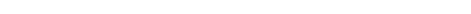 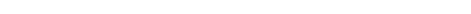 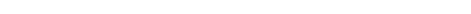 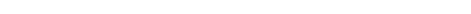 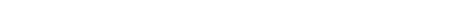 Еко схема за запазване и възстановяване на почвения потенциал – насърчаване на зелено торене и органично наторяване
Вложените обеми органични подобрители на почвата се доказват като земеделските стопани представят утвърдени от изпълнителния директор на Държавен фонд „Земеделие“ декларация и опис по образец на разходооправдателни документи за тяхното закупуване – фактури и/или фискални касови бележки. 

Документите трябва да бъдат издадени в периода от 1 октомври 2022 г. до 30 септември 2023 г. 

В периода от 1 до 31 декември 2023 г. земеделските стопани представят документите лично или чрез представител, упълномощен с нотариално заверено пълномощно, в съответните областни дирекции на Държавен фонд „Земеделие“, отдел „Прилагане на схеми и мерки за подпомагане“.
Еко схема за екологично поддържане на трайните насаждения
Земеделските стопани прилагат следните земеделски практики: 
Засяване и отглеждане на азотфиксиращи култури✳︎ с подходяща и неконкурираща биология самостоятелно или в смес с житни или тревни видове✷ в междуредията и по вътрешната граница на парцела с трайни насаждения с цел на намаляване на влаганите изкуствени торове. 
и/или 

Поддържане на ивици, заети с естествена растителност по краищата на парцелите с трайни насаждения, върху които не се прилагат продукти за растителна защита (ПРЗ). Размерът на ивиците е с минимална ширина от 1 м. и максимална ширина до 20 м. 

✳︎ най-вероятно проверката ще се извърши чрез проверка на място от ДФЗ-РА, но е препоръчително да имате и фактури.
✷ очакват се промени в наредбата, които уточняват, че трябва да има поне една от азотфиксиращите култури от списъка в лилавата страна на таблицата.
Еко схема за екологично поддържане на трайните насаждения
Еко схема за разнообразяване на отглежданите култури - зеленчуци
Земеделски стопанства с обработваема земя до 10 ха 
На обработваемата земя има най-малко 2 различни култури, като основната култура (културата с най-голяма площ) не превишава 90 % от тези площи.

Земеделски стопанства с обработваема земя между 10 и 30 ха 
На обработваемата земя има най-малко 3 различни култури, като основната култура не превишава 75 % от тези площи, а двете основни култури обхващат заедно не повече от 90 % от тях.

Земеделски стопанства с обработваема земя над 30 ха 
На обработваема земя има най-малко 4 различни култури, като основната култура не превишава 75 % от тези площи, а трите основни култури обхващат заедно не повече от 90 % от тях. 

В отглежданите култури върху площите се включват:
1. култура от който и да е от различните родове, определени в ботаническата класификация на културите; 
2. култура от който и да е от видовете Brassicaceae, Solanaceae и Cucurbitaceae; 
3. земя, оставена под угар; 
4. треви или други тревни фуражи.
Интервенции ДИРЕКТНИ ПЛАЩАНИЯ  
Обвързано с производството подпомагане на доходите – плодове
За сливи и десертно грозде  - 455,72 евро/ха.
За всички култури, различни от сливи и десертно грозде  - 911,44 евро/ха.

Земеделски стопани, които стопанисват и заявяват за подпомагане минимум 0,5 ха (заедно или поотделно) допустими за подпомагане площи с плодове от следните видове култури: ягоди, малини, ябълки, круши, кайсии и зарзали, череши, вишни, праскови и нектарини, сливи и десертно грозде. 
Заявените площи:
са заети с плододаващи култури от следните видове: малини, ягоди, ябълки, круши, кайсии и зарзали, череши, вишни, праскови и нектарини, сливи (Prunus domestica) и десертно грозде и са с минимална площ на парцела 0,1 ха; 
отговарят на изискванията за допустимост по ОПДУ; 
през 2023 на допустимите площи заявените за подпомагане култури са в период на плододаване, съгласно Наредбата за базисните цени на трайните насаждения (обн. ДВ бр. 65 от 1991 г.) и са спазени минималните агротехнически мероприятия, позволяващи получаване на добив от тях, които се установяват при проверка по чл. 37, ал. 4 от ЗПЗП.
Обвързано с производството подпомагане на доходите – плодове
Кандидатите с площи със сертифицирано биологично производство и площите в преход към биологично земеделие удостоверяват минимални добиви от заявените площи за съответната култура в размер на 50% от минималния добив, определен за културата. Полученият и реализиран на пазара добив се удостоверява с документи за реализация на продукцията. 
При производството следва да са спазени съответните минимални агротехнически мероприятия.
Интервенции ДИРЕКТНИ ПЛАЩАНИЯ  
Обвързано с производството подпомагане на доходите – плодове
Документът доказващ, че насаждението е в период на плододаване, издаден от агроном се представя не по-късно от триседмичен срок след края на периода за подаване на заявления за подпомагане (периодът за подаване на заявления през настоящата година е до 30 юни 2023 г.) електронно с квалифициран електронен подпис и/или лично или чрез представител, упълномощен с нотариално заверено пълномощно, в съответните областни дирекции на Държавен фонд "Земеделие", отдел "Прилагане на схеми и мерки за подпомагане". 

Документи за реализация 
1. фактури при плащане по банков път и фискални касови бележки при плащане в брой, издадени от фискално устройство, когато кандидатите са търговци по смисъла на чл. 1 от Търговския закон; 
2. счетоводни документи с реквизитите по чл. 6, ал. 3 от Закона за счетоводството, когато кандидатите са лица по чл. 9, ал. 2 от Закона за данъците върху доходите на физическите лица, а в случаите по чл. 9, ал. 4 от Закона за данъците върху доходите на физическите лица - и с реквизитите по чл. 6, ал. 1, т. 3 от Закона за счетоводството.
Интервенции ДИРЕКТНИ ПЛАЩАНИЯ  
Обвързано с производството подпомагане на доходите – плодове
Кандидатите за подпомагане по интервенцията с обекти за производство и/или пакетиране на храни от плодове и зеленчуци, регистрирани по чл. 26 от Закона за храните в Националния електронен регистър на обектите за производство и търговия на едро и дребно с храни от животински и неживотински произход в частта "Обекти за производство и/или пакетиране на храни от плодове и зеленчуци" - Група 2 на БАБХ, могат да представят и документи с реквизитите по чл. 6, ал. 3 от Закона за счетоводството за преработена от тях собствена продукция. 

Документите за реализация следва да са издадени в периода от 1 февруари 2023 г. до 31 януари 2024 г. 

Представят се електронно с квалифициран електронен подпис и/или лично или чрез представител, упълномощен с нотариално заверено пълномощно, в съответните областни дирекции на Държавен фонд "Земеделие", отдел "Прилагане на схеми и мерки за подпомагане“ в периода от 1 до 31 януари 2024 г. с декларация и опис на документите по образец.
Обвързано с производството подпомагане на доходите –плодови насаждения до встъпването им в плододаване
Земеделски стопани, които стопанисват и заявяват за подпомагане минимум 0,5 ха (заедно или поотделно) допустими за подпомагане площи с плодове от следните видове култури: малини, ябълки, круши, кайсии и зарзали, череши, вишни, праскови и нектарини, сливи и десертно грозде. Заявените площи:
са заети с плододаващи култури от следните видове: малини, ягоди, ябълки, круши, кайсии и зарзали, череши, вишни, праскови и нектарини, сливи (Prunus domestica) и десертно грозде, които не са стъпили в плододаване и са с минимална площ на парцела 0,1 ха; 
отговарят на изискванията за допустимост по ОПДУ; 
при отглеждането на насажденията са спазени съответните минимални агротехнически мероприятия, които се установяват при проверка на място (чрез инспекция на земеделското стопанство и/или методи за дистанционно наблюдение); 
насажденията не са встъпили в период на плододаване към последната дата за подаване на заявления за подпомагане съгласно Наредбата за базисните цени на трайните насаждения. 

Ставка- 434,60 евро/ха.
Обвързано с производството подпомагане на доходите –плодови насаждения до встъпването им в плододаване
Ако насажденията са създадени след 14 март 2023 г. (датата на влизане в сила на Наредба No 3 от 10 март 2023 г. за условията и реда за прилагане на интервенциите под формата на директни плащания, включени в стратегическия план, за проверките, намаления на плащанията и реда за налагане на административни санкции) за заявените площи трябва да се представят през първата година на кандидатстване документи за закупен сертифициран и/или стандартен посадъчен материал съобразно следните норми:
Обвързано с производството подпомагане на доходите –плодови насаждения до встъпването им в плододаване
Документи за изискването за посадъчен материал: 
сертификат по чл. 42, ал. 7 от Закона за посевния и посадъчния материал, етикет по чл. 13, ал. 5 или придружителен документ по чл. 13а от Наредба No 3 от 2010 г. за търговия на овощен посадъчен материал и овощни растения, предназначени за производство на плодове на пазара на Европейския съюз; 
за стандартния овощен посадъчен материал – етикет по чл. 10, ал. 4, документ на производителя или търговеца по чл. 13, ал. 1, т. 1 или етикет за дребни производители и търговци по чл. 14 от Наредба No 3 от 2010 г. за търговия на овощен посадъчен материал и овощни растения, предназначени за производство на плодове на пазара на Европейския съюз; 
за сертифицирания лозов посадъчен материал - сертификат по чл. 49, ал. 7 от Закона за посевния и посадъчния материал или официален етикет по чл. 18 от Наредба No 95 от 2006 г. за търговия на лозов посадъчен материал;
за стандартния лозов посадъчен материал – официален етикет по чл. 18, ал. 3, т. 3 от Наредба No 95 от 2006 г. за търговия на лозов посадъчен материал. 
Срок за представяне на документите – не по-късно от последния ден за подаване на заявление за подпомагане (30 юни 2023 г.).
Обвързано с производството подпомагане на доходите за зеленчуци (домати, краставици, корнишони и патладжани)
на доходите
Обвързано с производството подпомагане на доходите за зеленчуци (домати, краставици, корнишони и патладжани)
До 30 ха.  - 896,27 евро/ха. 
Над 30 ха. - 597,52 евро/ха.
Земеделски стопани, които стопанисват и заявяват за подпомагане минимум 0,5 ха допустими за подпомагане площи със зеленчуци – полско производство (заедно или поотделно), от следните видове култури: домати, краставици, корнишони и патладжани. 
Заявените площи:
са заети с домати, краставици, корнишони и патладжани и са с минимална площ на парцела 0,1 ха; 
отговарят на изискванията за допустимост по ОПДУ; 
през 2023 на допустимите площи заявените за подпомагане култури през 2023 г. на допустимите площи със заявените за подпомагане домати, краставици, корнишони и патладжани са спазени съответните минимални агротехнически мероприятия, позволяващи получаване на добив от тях, които се установяват при проверка на място (инспекция на земеделското стопанство и/или методи за дистанционно наблюдение).
Обвързано с производството подпомагане на доходите за зеленчуци (домати, краставици, корнишони и патладжани)
на доходите
за заявените площи са представени документи за закупени сертифицирани и/или стандартни семена и/или посадъчен материал, освен когато земеделският стопанин произвежда стандартен посевен и/или посадъчен материал за хектар собствени нужди, чието качество е удостоверил с издаден от него фирмен документ по чл. 36, ал. 2 или по чл. 40, ал. 2 от Закона за посевния и посадъчния материал, съобразно минималните разходни норми за единица площ:
Обвързано с производството подпомагане на доходите за зеленчуци (домати, краставици, корнишони и патладжани)
на доходите
На подпомагане подлежат допустимите площи, за които има реализиран на пазара добив от културата съгласно списъка:
Кандидатите с площи със сертифицирано биологично производство и площите в преход към биологично земеделие удостоверяват минимални добиви от заявените площи за съответната култура в размер на 50% от минималния добив, определен за културата.
Обвързано с производството подпомагане на доходите за зеленчуци (домати, краставици, корнишони и патладжани)
на доходите
Документи за закупени сертифицирани и/или стандартни семена и/или посадъчен материал са: 
за сертифицирани семена – сертификат по чл. 32, ал. 1 от Закона за посевния и посадъчния материал, официален етикет по чл. 36, ал. 1, етикет на производителя и/или търговеца по чл. 38 или етикет на производителя на малки опаковки по чл. 53, ал. 5 от Наредба No 96 от 2006 г. за търговия на посевен материал от зеленчукови култури на пазара на Европейския съюз; 
за стандартни семена - фирмен документ по чл. 46, етикет на производителя по чл. 49, ал. 3 или етикет на малки опаковки по чл. 54, ал. 2 от Наредба No 96 от 2006 г. за търговия на посевен материал от зеленчукови култури на пазара на Европейския съюз; 
за зеленчуковия посадъчен материал - фирмен документ по чл. 12, ал. 1 или етикет на производителя по чл. 11, ал. 4 от Наредба No 19 от 2004 г. за производство и търговия на посадъчен материал от зеленчукови култури. 
Когато информацията от етикета е отпечатана на опаковката на закупените семена, вместо етикети се представят опаковките. 
Когато земеделският стопанин произвежда стандартен посевен и/или посадъчен материал за собствени нужди, следва да удостовери качество на този материал с издаден от него фирмен документ по чл. 36, ал. 2 или по чл. 40, ал. 2 от Закона за посевния и посадъчния материал.
Срок за представяне на документите – не по-късно от последния ден за подаване на заявление за подпомагане (30 юни 2023 г.).
Обвързано с производството подпомагане на доходите за зеленчуци (домати, краставици, корнишони и патладжани)
на доходите
Документи за реализация 
1. фактури при плащане по банков път и фискални касови бележки при плащане в брой, издадени от фискално устройство, когато кандидатите са търговци по смисъла на чл. 1 от Търговския закон; 
2. счетоводни документи с реквизитите по чл. 6, ал. 3 от Закона за счетоводството, когато кандидатите са лица по чл. 9, ал. 2 от Закона за данъците върху доходите на физическите лица, а в случаите по чл. 9, ал. 4 от Закона за данъците върху доходите на физическите лица - и с реквизитите по чл. 6, ал. 1, т. 3 от Закона за счетоводството. 
Кандидатите за подпомагане по интервенцията с обекти за производство и/или пакетиране на храни от плодове и зеленчуци, регистрирани по чл. 26 от Закона за храните в Националния електронен регистър на обектите за производство и търговия на едро и дребно с храни от животински и неживотински произход в частта "Обекти за производство и/или пакетиране на храни от плодове и зеленчуци" - Група 2 на БАБХ, могат да представят и документи с реквизитите по чл. 6, ал. 3 от Закона за счетоводството за преработена от тях собствена продукция. 
Документите за реализация следва да са издадени в периода от 1 февруари 2023 г. до 31 януари 2024 г. 
Представят се електронно с квалифициран електронен подпис и/или лично или чрез представител, упълномощен с нотариално заверено пълномощно, в съответните областни дирекции на Държавен фонд "Земеделие", отдел "Прилагане на схеми и мерки за подпомагане“ в периода от 1 до 31 януари 2024 г. с декларация и опис на документите по образец.
Обвързано с производството подпомагане на доходите за зеленчуци (пипер)
Обвързано с производството подпомагане на доходите за зеленчуци (пипер)
До 30 ха.  - 1 258,60 евро/ха.
Над 30 ха. -   839,07 евро/ха.
Земеделски стопани, които стопанисват и заявяват за подпомагане минимум 0,5 ха допустими за подпомагане площи с пипер – полско производство. 
Право на подпомагане имат земеделски стопани на територията на цялата страна, които стопанисват и заявяват за подпомагане по интервенциите за обвързано подпомагане за зеленчуци минимум 0,5 ха допустими за подпомагане площи със зеленчуци – полско производство (заедно или поотделно), от следните видове култури: пипер, домати, краставици, корнишони, лук, патладжани, моркови, зеле, дини, пъпеши, чесън, картофи за нишесте, и/или с плодове и зеленчуци – оранжерийно производство (заедно или поотделно), от следните видове култури: домати, пипер, краставици, ягоди и малини.
Обвързано с производството подпомагане на доходите за зеленчуци (пипер)
Заявените площи:
са заети с пипер полско производство и са с минимална площ на парцела 0,1 ха; 
отговарят на изискванията за допустимост по ОПДУ; 
през 2023 на допустимите площи заявените за подпомагане култури през 2023 г. на допустимите площи със заявените за подпомагане домати, краставици, корнишони и патладжани са спазени съответните минимални агротехнически мероприятия, позволяващи получаване на добив от тях, които се установяват при проверка на място (инспекция на земеделското стопанство и/или методи за дистанционно наблюдение). 
за заявените площи са представени документи за закупени сертифицирани и/или стандартни семена и/или посадъчен материал, освен когато земеделският стопанин произвежда стандартен посевен и/или посадъчен материал за хектар собствени нужди, чието качество е удостоверил с издаден от него фирмен документ по чл. 36, ал. 2 или по чл. 40, ал. 2 от Закона за посевния и посадъчния материал, съобразно минималните разходни норми за единица площ:
Обвързано с производството подпомагане на доходите за зеленчуци (пипер)
На подпомагане подлежат допустимите площи, за които има реализиран на пазара добив от културата съгласно списъка:
Кандидатите с площи със сертифицирано биологично производство и площите в преход към биологично земеделие удостоверяват минимални добиви от заявените площи за съответната култура в размер на 50% от минималния добив, определен за културата.
Обвързано с производството подпомагане на доходите за зеленчуци (пипер)
Документи за закупени сертифицирани и/или стандартни семена и/или посадъчен материал : 
за сертифицирани семена – сертификат по чл. 32, ал. 1 от Закона за посевния и посадъчния материал, официален етикет по чл. 36, ал. 1, етикет на производителя и/или търговеца по чл. 38 или етикет на производителя на малки опаковки по чл. 53, ал. 5 от Наредба No 96 от 2006 г. за търговия на посевен материал от зеленчукови култури на пазара на Европейския съюз; 
за стандартни семена - фирмен документ по чл. 46, етикет на производителя по чл. 49, ал. 3 или етикет на малки опаковки по чл. 54, ал. 2 от Наредба No 96 от 2006 г. за търговия на посевен материал от зеленчукови култури на пазара на Европейския съюз; 
за зеленчуковия посадъчен материал - фирмен документ по чл. 12, ал. 1 или етикет на производителя по чл. 11, ал. 4 от Наредба No 19 от 2004 г. за производство и търговия на посадъчен материал от зеленчукови култури. 
Когато информацията от етикета е отпечатана на опаковката на закупените семена, вместо етикети се представят опаковките. 
Когато земеделският стопанин произвежда стандартен посевен и/или посадъчен материал за собствени нужди, следва да удостовери качество на този материал с издаден от него фирмен документ по чл. 36, ал. 2 или по чл. 40, ал. 2 от Закона за посевния и посадъчния материал.
Срок за представяне на документите – не по-късно от последния ден за подаване на заявление за подпомагане (30 юни 2023 г.).
Обвързано с производството подпомагане на доходите за зеленчуци (пипер)
Документи за реализация 
1. фактури при плащане по банков път и фискални касови бележки при плащане в брой, издадени от фискално устройство, когато кандидатите са търговци по смисъла на чл. 1 от Търговския закон; 
2. счетоводни документи с реквизитите по чл. 6, ал. 3 от Закона за счетоводството, когато кандидатите са лица по чл. 9, ал. 2 от Закона за данъците върху доходите на физическите лица, а в случаите по чл. 9, ал. 4 от Закона за данъците върху доходите на физическите лица - и с реквизитите по чл. 6, ал. 1, т. 3 от Закона за счетоводството. 
Кандидатите за подпомагане по интервенцията с обекти за производство и/или пакетиране на храни от плодове и зеленчуци, регистрирани по чл. 26 от Закона за храните в Националния електронен регистър на обектите за производство и търговия на едро и дребно с храни от животински и неживотински произход в частта "Обекти за производство и/или пакетиране на храни от плодове и зеленчуци" - Група 2 на БАБХ, могат да представят и документи с реквизитите по чл. 6, ал. 3 от Закона за счетоводството за преработена от тях собствена продукция. 
Документите за реализация следва да са издадени в периода от 1 февруари 2023 г. до 31 януари 2024 г. 
Представят се електронно с квалифициран електронен подпис и/или лично или чрез представител, упълномощен с нотариално заверено пълномощно, в съответните областни дирекции на Държавен фонд "Земеделие", отдел "Прилагане на схеми и мерки за подпомагане“ в периода от 1 до 31 януари 2024 г. с декларация и опис на документите по образец.
Обвързано с производството подпомагане на за зеленчуци (моркови, зеле, дини и пъпеши)
Обвързано с производството подпомагане на за зеленчуци (моркови, зеле, дини и пъпеши)
До 30 ха.  - 551,99 евро/ха.
Над 30 ха. - 367,99 евро/ха.
Право на подпомагане имат земеделски стопани на територията на цялата страна, които стопанисват и заявяват за подпомагане по интервенциите за обвързано подпомагане за зеленчуци минимум 0,5 ха допустими за подпомагане площи със зеленчуци – полско производство (заедно или поотделно), от следните видове култури: моркови, зеле, дини, пъпеши, картофи за нишесте, лук, чесън, домати, краставици, корнишони, патладжани, пипер, и/или с плодове и зеленчуци - оранжерийно производство (заедно или поотделно), от следните видове култури: домати, пипер, краставици, ягоди и малини.
Обвързано с производството подпомагане на за зеленчуци (моркови, зеле, дини и пъпеши)
Заявените площи:
са заети с моркови, зеле, дини и пъпеши и са с минимална площ на парцела 0,1 ха; 
отговарят на изискванията за допустимост по ОПДУ; 
през 2023 на допустимите площи заявените за подпомагане култури през 2023 г. на допустимите площи със заявените за подпомагане моркови, зеле, дини и пъпеши са спазени съответните минимални агротехнически мероприятия, позволяващи получаване на добив от тях, които се установяват при проверка на място (инспекция на земеделското стопанство и/или методи за дистанционно наблюдение). 
за заявените площи са представени документи за закупени сертифицирани и/или стандартни семена и/или посадъчен материал, освен когато земеделският стопанин произвежда стандартен посевен и/или посадъчен материал за хектар собствени нужди, чието качество е удостоверил с издаден от него фирмен документ по чл. 36, ал. 2 или по чл. 40, ал. 2 от Закона за посевния и посадъчния материал, съобразно минималните разходни норми за единица площ:
Обвързано с производството подпомагане на за зеленчуци (моркови, зеле, дини и пъпеши)
На подпомагане подлежат допустимите площи, за които има реализиран на пазара добив:
Кандидатите с площи със сертифицирано биологично производство и площите в преход към биологично земеделие удостоверяват минимални добиви от заявените площи за съответната култура в размер на 50% от минималния добив, определен за културата. Полученият и реализиран на пазара добив се удостоверява с документи за реализация на продукцията.
Обвързано с производството подпомагане на за зеленчуци (моркови, зеле, дини и пъпеши)
Документи за закупени сертифицирани и/или стандартни семена и/или посадъчен материал : 
за сертифицирани семена – сертификат по чл. 32, ал. 1 от Закона за посевния и посадъчния материал, официален етикет по чл. 36, ал. 1, етикет на производителя и/или търговеца по чл. 38 или етикет на производителя на малки опаковки по чл. 53, ал. 5 от Наредба No 96 от 2006 г. за търговия на посевен материал от зеленчукови култури на пазара на Европейския съюз; 
за стандартни семена - фирмен документ по чл. 46, етикет на производителя по чл. 49, ал. 3 или етикет на малки опаковки по чл. 54, ал. 2 от Наредба No 96 от 2006 г. за търговия на посевен материал от зеленчукови култури на пазара на Европейския съюз; 
за зеленчуковия посадъчен материал - фирмен документ по чл. 12, ал. 1 или етикет на производителя по чл. 11, ал. 4 от Наредба No 19 от 2004 г. за производство и търговия на посадъчен материал от зеленчукови култури. 
Когато информацията от етикета е отпечатана на опаковката на закупените семена, вместо етикети се представят опаковките. 
Когато земеделският стопанин произвежда стандартен посевен и/или посадъчен материал за собствени нужди, следва да удостовери качество на този материал с издаден от него фирмен документ по чл. 36, ал. 2 или по чл. 40, ал. 2 от Закона за посевния и посадъчния материал.
Срок за представяне на документите – не по-късно от последния ден за подаване на заявление за подпомагане (30 юни 2023 г.).
Обвързано с производството подпомагане на за зеленчуци (моркови, зеле, дини и пъпеши)
Документи за реализация 
1. фактури при плащане по банков път и фискални касови бележки при плащане в брой, издадени от фискално устройство, когато кандидатите са търговци по смисъла на чл. 1 от Търговския закон; 
2. счетоводни документи с реквизитите по чл. 6, ал. 3 от Закона за счетоводството, когато кандидатите са лица по чл. 9, ал. 2 от Закона за данъците върху доходите на физическите лица, а в случаите по чл. 9, ал. 4 от Закона за данъците върху доходите на физическите лица - и с реквизитите по чл. 6, ал. 1, т. 3 от Закона за счетоводството. 
Кандидатите за подпомагане по интервенцията с обекти за производство и/или пакетиране на храни от плодове и зеленчуци, регистрирани по чл. 26 от Закона за храните в Националния електронен регистър на обектите за производство и търговия на едро и дребно с храни от животински и неживотински произход в частта "Обекти за производство и/или пакетиране на храни от плодове и зеленчуци" - Група 2 на БАБХ, могат да представят и документи с реквизитите по чл. 6, ал. 3 от Закона за счетоводството за преработена от тях собствена продукция. 
Документите за реализация следва да са издадени в периода от 1 февруари 2023 г. до 31 януари 2024 г. 
Представят се електронно с квалифициран електронен подпис и/или лично или чрез представител, упълномощен с нотариално заверено пълномощно, в съответните областни дирекции на Държавен фонд "Земеделие", отдел "Прилагане на схеми и мерки за подпомагане“ в периода от 1 до 31 януари 2024 г. с декларация и опис на документите по образец.
Обвързано с производството подпомагане на доходите за зеленчуци  лук и чесън и картофи за нишесте
Обвързано с производството подпомагане на доходите за зеленчуци (картофи за нишесте, лук и чесън)
До 30 ха. - 716,92 евро/ха.
Над 30 ха.- 477,95 евро/ха.
Право на подпомагане имат земеделски стопани на територията на цялата страна, които стопанисват и заявяват за подпомагане по интервенциите за обвързано подпомагане за зеленчуци минимум 0,5 ха допустими за подпомагане площи със зеленчуци - полско производство (заедно или поотделно), от следните видове култури: картофи за производство на нишесте, лук, чесън, домати, краставици, корнишони, патладжани, пипер, моркови, зеле, дини, пъпеши, и/или с плодове и зеленчуци - оранжерийно производство (заедно или поотделно), от следните видове култури: домати, пипер, краставици, ягоди и малини. 
Право на подпомагане имат производителите на картофи за производство на нишесте, които са регистрирани по реда на чл. 22 от Закона за защита на растенията (ЗЗР).
Обвързано с производството подпомагане на доходите за зеленчуци  лук и чесън и картофи за нишесте
Заявените площи:
са заети с лук, чесън и картофи за нишесте и са с минимална площ на парцела 0,1 ха; 
отговарят на изискванията за допустимост по ОПДУ; 
през 2023 на допустимите площи заявените за подпомагане култури през 2023 г. на допустимите площи със заявените за подпомагане моркови, зеле, дини и пъпеши са спазени съответните минимални агротехнически мероприятия, позволяващи получаване на добив от тях, които се установяват при проверка на място (инспекция на земеделското стопанство и/или методи за дистанционно наблюдение). 
за площите, заявени с картофи за производство на нишесте са представени договори за преработка с предприятия за производство на нишесте от картофи не по-късно от последния ден за подаване на заявления за подпомагане.
Обвързано с производството подпомагане на доходите за зеленчуци  лук и чесън и картофи за нишесте
за заявените площи с лук и чесън са представени документи за закупени сертифицирани и/или стандартни семена и/или посадъчен материал, освен когато земеделският стопанин произвежда стандартен посевен и/или посадъчен материал за хектар собствени нужди, чието качество е удостоверил с издаден от него фирмен документ по чл. 36, ал. 2 или по чл. 40, ал. 2 от Закона за посевния и посадъчния материал, съобразно минималните разходни норми за единица площ:
Обвързано с производството подпомагане на доходите за зеленчуци  лук и чесън) и картофи за нишесте
На подпомагане подлежат допустимите площи, за които има реализиран на пазара добив:






Кандидатите с площи със сертифицирано биологично производство и площите в преход към биологично земеделие удостоверяват минимални добиви от заявените площи за съответната култура в размер на 50% от минималния добив, определен за културата.
 
Земеделските стопани с площи с картофи за нишесте трябва да представят договор за преработка с предприятия за производство на нишесте от картофи не по-късно от 30 юни 2023.
Обвързано с производството подпомагане на доходите за зеленчуци  лук и чесън) и картофи за нишесте
Документи за закупени сертифицирани и/или стандартни семена и/или посадъчен материал : 
за сертифицирани семена – сертификат по чл. 32, ал. 1 от Закона за посевния и посадъчния материал, официален етикет по чл. 36, ал. 1, етикет на производителя и/или търговеца по чл. 38 или етикет на производителя на малки опаковки по чл. 53, ал. 5 от Наредба No 96 от 2006 г. за търговия на посевен материал от зеленчукови култури на пазара на Европейския съюз; 
за стандартни семена - фирмен документ по чл. 46, етикет на производителя по чл. 49, ал. 3 или етикет на малки опаковки по чл. 54, ал. 2 от Наредба No 96 от 2006 г. за търговия на посевен материал от зеленчукови култури на пазара на Европейския съюз; 
за зеленчуковия посадъчен материал - фирмен документ по чл. 12, ал. 1 или етикет на производителя по чл. 11, ал. 4 от Наредба No 19 от 2004 г. за производство и търговия на посадъчен материал от зеленчукови култури. 
Когато информацията от етикета е отпечатана на опаковката на закупените семена, вместо етикети се представят опаковките. 
Когато земеделският стопанин произвежда стандартен посевен и/или посадъчен материал за собствени нужди, следва да удостовери качество на този материал с издаден от него фирмен документ по чл. 36, ал. 2 или по чл. 40, ал. 2 от Закона за посевния и посадъчния материал.
Срок за представяне на документите – не по-късно от последния ден за подаване на заявление за подпомагане (30 юни 2023 г.).
Обвързано с производството подпомагане на доходите за зеленчуци  лук и чесън) и картофи за нишесте
Документи за реализация 
1. фактури при плащане по банков път и фискални касови бележки при плащане в брой, издадени от фискално устройство, когато кандидатите са търговци по смисъла на чл. 1 от Търговския закон; 
2. счетоводни документи с реквизитите по чл. 6, ал. 3 от Закона за счетоводството, когато кандидатите са лица по чл. 9, ал. 2 от Закона за данъците върху доходите на физическите лица, а в случаите по чл. 9, ал. 4 от Закона за данъците върху доходите на физическите лица - и с реквизитите по чл. 6, ал. 1, т. 3 от Закона за счетоводството. 
Кандидатите за подпомагане по интервенцията с обекти за производство и/или пакетиране на храни от плодове и зеленчуци, регистрирани по чл. 26 от Закона за храните в Националния електронен регистър на обектите за производство и търговия на едро и дребно с храни от животински и неживотински произход в частта "Обекти за производство и/или пакетиране на храни от плодове и зеленчуци" - Група 2 на БАБХ, могат да представят и документи с реквизитите по чл. 6, ал. 3 от Закона за счетоводството за преработена от тях собствена продукция. 
Документите за реализация следва да са издадени в периода от 1 февруари 2023 г. до 31 януари 2024 г. 
Представят се електронно с квалифициран електронен подпис и/или лично или чрез представител, упълномощен с нотариално заверено пълномощно, в съответните областни дирекции на Държавен фонд "Земеделие", отдел "Прилагане на схеми и мерки за подпомагане“ в периода от 1 до 31 януари 2024 г. с декларация и опис на документите по образец.
Обвързано с производството подпомагане на доходите за оранжерийно производство
Обвързано с производството подпомагане на доходите за оранжерийно производство - 8 184,44 евро/ха.
Право на подпомагане имат земеделски стопани на територията на цялата страна, които стопанисват и заявяват за подпомагане по интервенциите за обвързано подпомагане за зеленчуци минимум 0,5 ха допустими за подпомагане площи (заедно или поотделно) от следните видове култури: домати, краставици, пипер, ягоди и малини - оранжерийно производство, и/или със зеленчуци - полско производство (заедно или поотделно), от следните видове култури: домати, пипер, краставици, корнишони, лук, патладжани, моркови, зеле, дини, пъпеши, чесън, картофи за нишесте. 
 Заявените площи:
са заети с домати, краставици, пипер, ягоди и малини – оранжерийно производство в отопляеми и неотопляеми оранжерии, и са с минимална площ на парцела 0,1 ха; площи, 
отговарят на изискванията за допустимост по ОПДУ; 
през 2023 на допустимите площи заявените за подпомагане култури през 2023 г. на допустимите площи със заявените за подпомагане домати, краставици, пипер, ягоди и малини са спазени съответните минимални агротехнически мероприятия, позволяващи получаване на добив от тях, които се установяват при проверка.
Не се подпомагат площи, на които се отглеждат в оранжерии култури без директен достъп на кореновата система на растението до почвата.
Обвързано с производството подпомагане на доходите за оранжерийно производство
за заявените площи, с изключение на площите със съществуващите от предходни години насаждения с ягоди и малини, са представени документи за закупени сертифицирани и/или стандартни семена и/или посадъчен материал, освен когато земеделският стопанин произвежда стандартен посевен и/или посадъчен материал за хектар собствени нужди, чието качество е удостоверил с издаден от него фирмен документ по чл. 36, ал. 2 или по чл. 40, ал. 2 от Закона за посевния и посадъчния материал, съобразно минималните разходни норми за единица площ:
Обвързано с производството подпомагане на доходите за оранжерийно производство
На подпомагане подлежат допустимите площи, за които има реализиран на пазара добив. 
Размерът на подпомагането се определя за толкова заявени и допустими за подпомагане хектари, за колкото е реализиран на пазара среден добив като са представени доказателства за това:
Кандидатите с площи със сертифицирано биологично производство и площите в преход към биологично земеделие удостоверяват минимални добиви от заявените площи за съответната култура в размер на 50% от минималния добив, определен за културата.
Обвързано с производството подпомагане на доходите за оранжерийно производство
Документи за закупени сертифицирани и/или стандартни семена и/или посадъчен материал : 
за сертифицирани семена – сертификат по чл. 32, ал. 1 от Закона за посевния и посадъчния материал, официален етикет по чл. 36, ал. 1, етикет на производителя и/или търговеца по чл. 38 или етикет на производителя на малки опаковки по чл. 53, ал. 5 от Наредба No 96 от 2006 г. за търговия на посевен материал от зеленчукови култури на пазара на Европейския съюз; 
за стандартни семена - фирмен документ по чл. 46, етикет на производителя по чл. 49, ал. 3 или етикет на малки опаковки по чл. 54, ал. 2 от Наредба No 96 от 2006 г. за търговия на посевен материал от зеленчукови култури на пазара на Европейския съюз; 
за зеленчуковия посадъчен материал - фирмен документ по чл. 12, ал. 1 или етикет на производителя по чл. 11, ал. 4 от Наредба No 19 от 2004 г. за производство и търговия на посадъчен материал от зеленчукови култури. 
за сертифицирания овощен посадъчен материал - сертификат по чл. 42, ал. 7 от Закона за посевния и посадъчния материал, етикет по чл. 13, ал. 5 или придружителен документ по чл. 13а от Наредба No 3 от 2010 г. за търговия на овощен посадъчен материал и овощни растения, предназначени за производство на плодове на пазара на Европейския съюз; 
за стандартния овощен посадъчен материал – етикет по чл. 10, ал. 4, документ на производителя или търговеца по чл. 13, ал. 1, т. 1 или етикет за дребни производители и търговци по чл. 14 от Наредба No 3 от 2010 г. за търговия на овощен посадъчен материал и овощни растения.
Обвързано с производството подпомагане на доходите за оранжерийно производство
Когато информацията от етикета е отпечатана на опаковката на закупените семена, вместо етикети се представят опаковките. 
Когато земеделският стопанин произвежда стандартен посевен и/или посадъчен материал за собствени нужди, следва да удостовери качество на този материал с издаден от него фирмен документ по чл. 36, ал. 2 или по чл. 40, ал. 2 от Закона за посевния и посадъчния материал.

Срок за представяне на документите – не по-късно от последния ден за подаване на заявление за подпомагане (30 юни 2023 г.). 

Начин на представяне – електронно с квалифициран електронен подпис и/или лично или чрез представител, упълномощен с нотариално заверено пълномощно, в съответните областни дирекции на Държавен фонд „Земеделие“, отдел „Прилагане на схеми и мерки за подпомагане“.
Обвързано с производството подпомагане на доходите за оранжерийно производство
Документи за реализация 
1. фактури при плащане по банков път и фискални касови бележки при плащане в брой, издадени от фискално устройство, когато кандидатите са търговци по смисъла на чл. 1 от Търговския закон; 
2. счетоводни документи с реквизитите по чл. 6, ал. 3 от Закона за счетоводството, когато кандидатите са лица по чл. 9, ал. 2 от Закона за данъците върху доходите на физическите лица, а в случаите по чл. 9, ал. 4 от Закона за данъците върху доходите на физическите лица - и с реквизитите по чл. 6, ал. 1, т. 3 от Закона за счетоводството. 
Кандидатите за подпомагане по интервенцията с обекти за производство и/или пакетиране на храни от плодове и зеленчуци, регистрирани по чл. 26 от Закона за храните в Националния електронен регистър на обектите за производство и търговия на едро и дребно с храни от животински и неживотински произход в частта "Обекти за производство и/или пакетиране на храни от плодове и зеленчуци" - Група 2 на БАБХ, могат да представят и документи с реквизитите по чл. 6, ал. 3 от Закона за счетоводството за преработена от тях собствена продукция. 
Документите за реализация следва да са издадени в периода от 1 февруари 2023 г. до 31 януари 2024 г. 
Представят се електронно с квалифициран електронен подпис и/или лично или чрез представител, упълномощен с нотариално заверено пълномощно, в съответните областни дирекции на Държавен фонд "Земеделие", отдел "Прилагане на схеми и мерки за подпомагане“ в периода от 1 до 31 януари 2024 г. с декларация и опис на документите по образец.
Обвързано с производството подпомагане на доходите за плодове и зеленчуци в планинските райони
Обвързано с производството подпомагане на доходите за плодове и зеленчуци в планинските райони - 1 214,58 евро/ха.
Право на подпомагане по интервенцията за обвързано с производството подпомагане на доходите за плодове и зеленчуци в планинските райони имат земеделски стопани, чиито стопанства са изцяло в планински райони и са с размер до 1,5 ха. 
Земеделски стопани, които стопанисват и заявяват за подпомагане минимум 0,5 ха (заедно или поотделно) допустими за подпомагане площи с плодове и зеленчуци от следните видове култури: фасул, домати, краставици, корнишони,патладжани, пипер, лук, чесън, моркови, зеле, дини, пъпеши, ягоди, малини, ябълки, круши, кайсии и зарзали, череши, вишни, праскови и нектарини, сливи и десертно грозде. 
За десертно грозде право на подпомагане имат изброени в наредбата сортове.
Обвързано с производството подпомагане на доходите за плодове и зеленчуци в планинските райони
Заявените площи:
са заети с фасул (за зърно и зелен), домати, краставици, корнишони, патладжани, пипер, лук, чесън, моркови, зеле, дини, пъпеши, ягоди, малини, ябълки, круши, кайсии и зарзали, череши, вишни, праскови и нектарини, сливи (Prunus domestica) и/или десертно грозде и са с минимална площ на парцела 0,1 ха; 
отговарят на изискванията за допустимост по ОПДУ; 
през 2023 на допустимите площи заявените за подпомагане култури през 2023 г. на допустимите площи със заявените за подпомагане моркови, зеле, дини и пъпеши са спазени съответните минимални агротехнически мероприятия, позволяващи получаване на добив от тях, които се установяват при проверка на място (инспекция на земеделското стопанство и/или методи за дистанционно наблюдение). 
Площите с "фасул (за зърно)" се заявяват само по една от следните интервенции: Обвързано с производството подпомагане на доходите за протеинови култури или Обвързано с производството подпомагане на доходите за плодове и зеленчуци в планински райони. 
Земеделските стопани, кандидатстващи по тази интервенция не могат да заявяват останалите интервенции за обвързана подкрепа за плодове и зеленчуци, с изключение на интервенцията за Обвързано с производството подпомагане на доходите за плодови насаждения до встъпването им в плододаване на различни площи в стопанството.
Недопустимо комбиниране на интервенции
за едни и същи парцели
Недопустимо комбиниране на интервенции
за едни и същи парцели
Недопустимо комбиниране на интервенции 
за едни и същи парцели
Недопустимо комбиниране на интервенции за едни и същи парцели
Недопустимо комбиниране на интервенции
за едни и същи парцели
Полезни линкове:

https://www.mzh.government.bg/media/filer_public/2023/01/10/strategicheski_plan_2023-2027_8LjLWGr.pdf - Одобрен Стратегически план

https://lex.bg/laws/ldoc/2134406656 - Закон за подпомагане на земеделските производители

https://www.mzh.government.bg/media/filer_public/2023/03/15/naredba_3_ot_10032023.pdf – Наредба 3 № 3 от 10 март 2023 г. за условията и реда за прилагане на интервенциите под формата на директни плащания, включени в Стратегическия план, за проверките, намаления на плащанията и реда за налагане на административни санкции

https://www.mzh.government.bg/media/filer_public/2023/04/04/naredba_4_ot_30032023.pdf - Наредба № 4 от 30 март 2023 г. за условията и реда за подаване на заявления за подпомагане по интервенции за подпомагане на площ и за животни
Полезни линкове:


https://www.mzh.government.bg/media/filer_public/2023/03/30/vprosi_i_otgovori_obobshcheni_2902023_pPBH1zQ.pdf - Въпроси и отговори за кампания 2023
https://www.mzh.government.bg/media/filer_public/2023/04/18/guide_dp_2023_v1.pdf - Наръчник директни плащания Кампания 2023

https://www.mzh.government.bg/media/filer_public/2022/10/31/press_derogaciya_1.pdf - Дерогация за ДЗЕС 7 и 8 за 2023

https://www.mzh.government.bg/media/filer_public/2023/03/01/zapoved__novi_dzes_2023-2027__version5.pdf - Проект на Заповед за ДЗЕС-овете
Полезни линкове:


https://www.mzh.government.bg/bg/normativni-aktove/proekti-na-normativni-aktove/proekt-na-naredba-za-izmenenie-i-doplne23052023-1/ - Проект на наредба за изменение на Наредба 3
https://www.mzh.government.bg/bg/normativni-aktove/proekti-na-normativni-aktove/proekt-na-naredba-za-usloviyata-i-reda-za-19052023/ - Проект на наредба околна среда и климат и хуманно отношение към животните
https://www.mzh.government.bg/bg/normativni-aktove/proekti-na-normativni-aktove/proekt-na-naredba-za-usloviyata-i-reda-250423/
Проект на наредба за Натура
 https://www.mzh.government.bg/bg/normativni-aktove/proekti-na-normativni-aktove/proekt-na-naredba-za-usloviyata-i-reda-za-25042023/ - Проект на Наредба за необлагодетелстваните райони
Благодаря ви за вниманието!
Време за въпроси и отговори!